Effect of Surgical Techniques on End-results
in Cardiovascular Surgery
 
A 29-year Experiences from 1967 to 1996
H Sadeghi, AA Boulourian, P Ruchat

Department of Cardiovascular Surgery 
CHUV
 Lausanne
Sternal Incison and closure
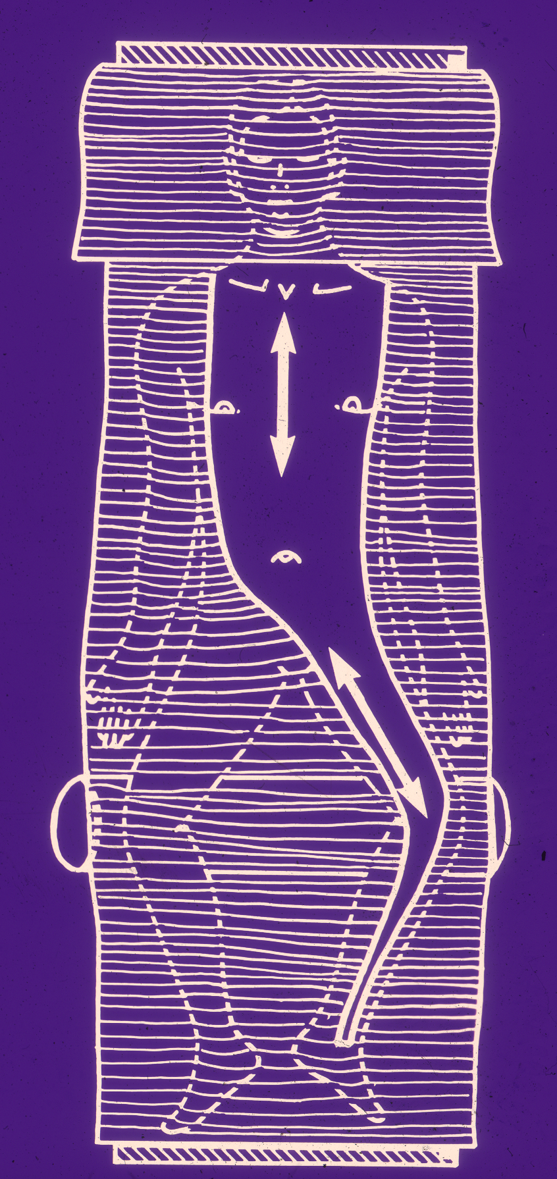 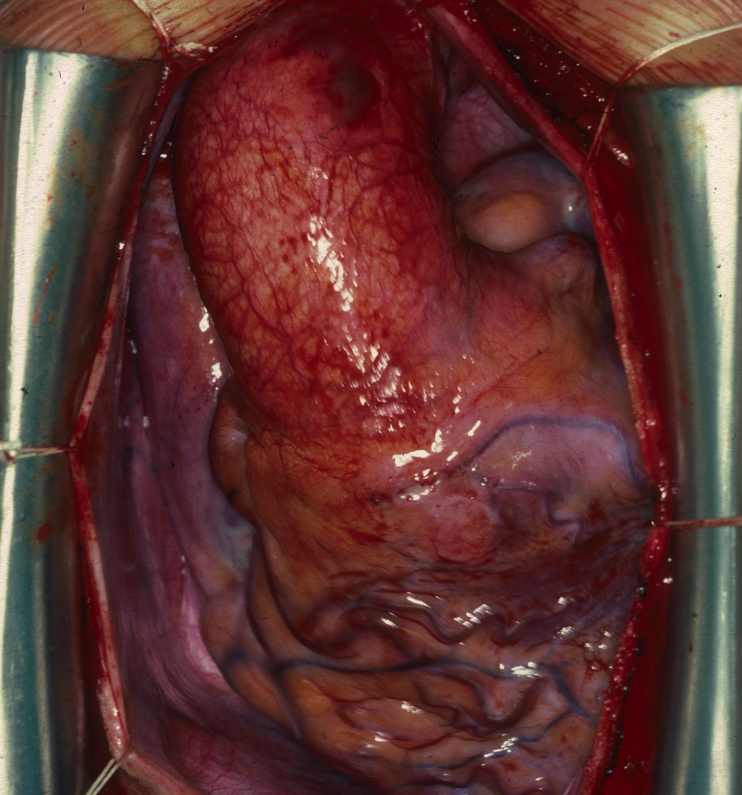 Drainage technique
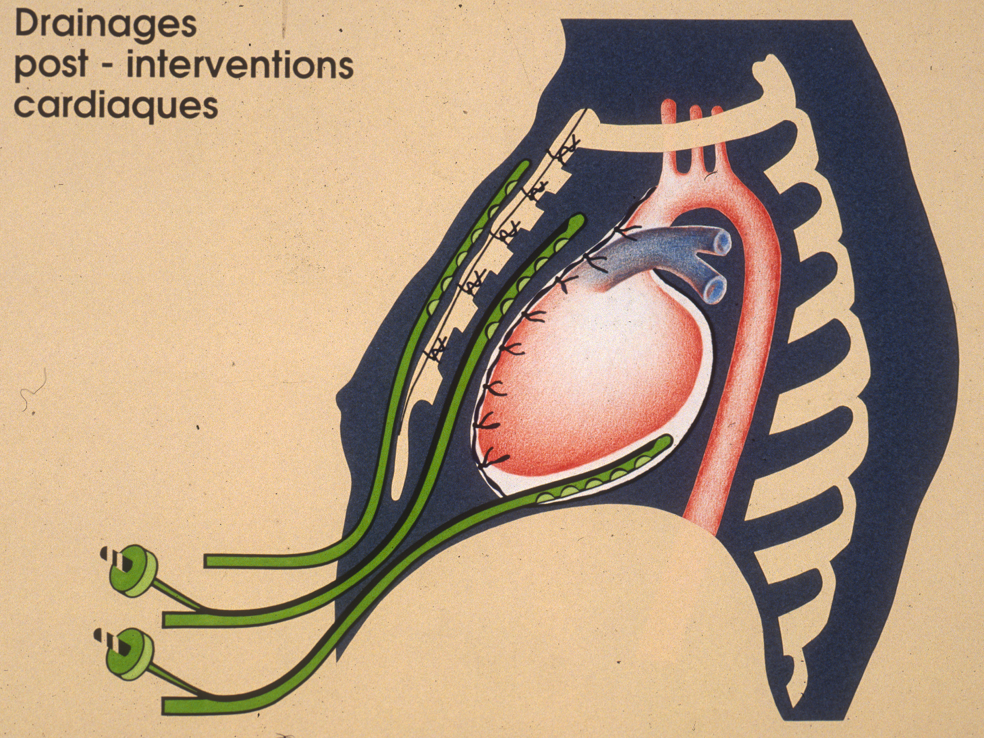 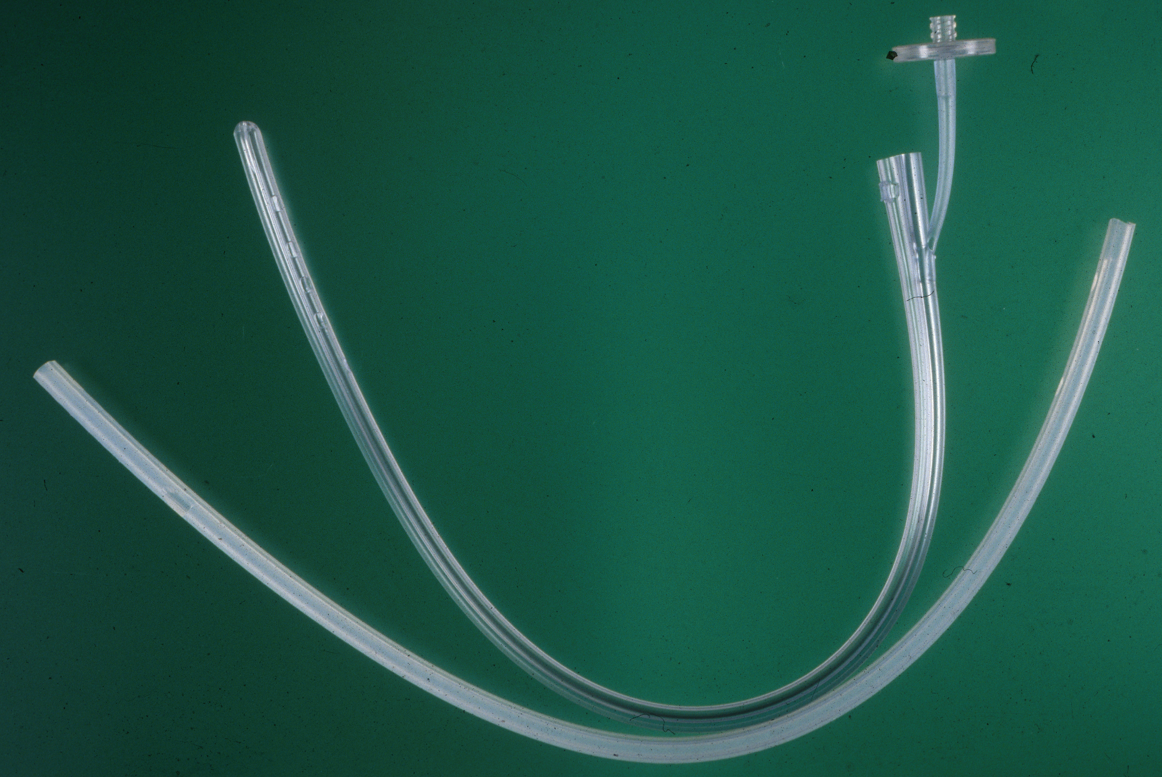 Blanchard, Hurni et al. EJCTS 1995; 9: 153-7
Sternal Closure Technique
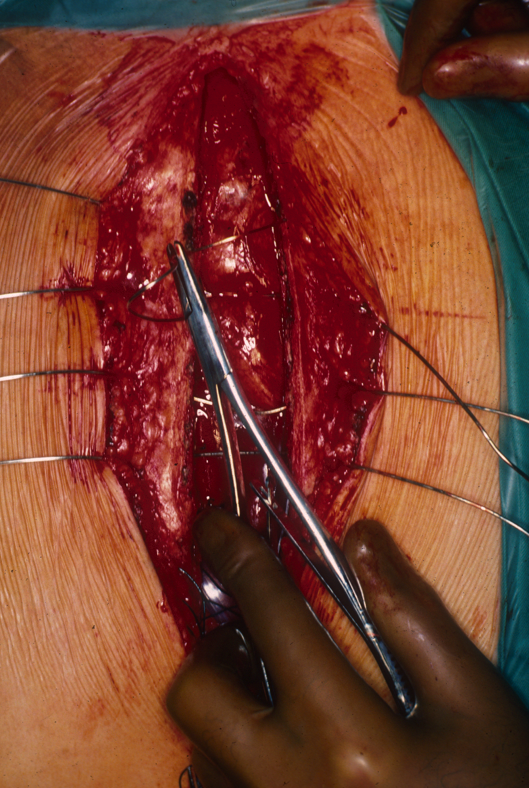 Blanchard, Hurni et al. EJCTS 1995; 9: 153-7
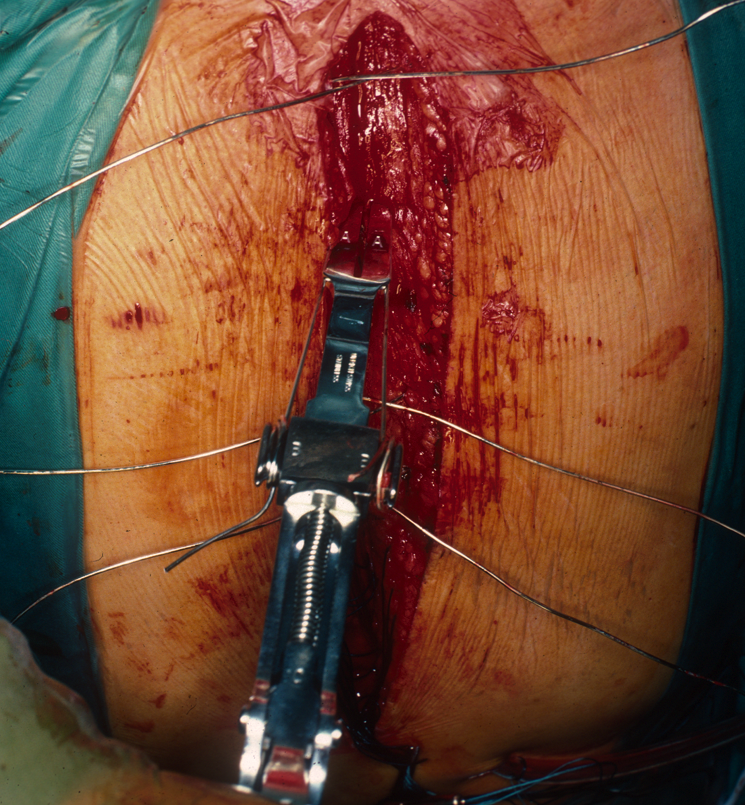 Blanchard, Hurni et al. EJCTS 1995; 9: 153-7
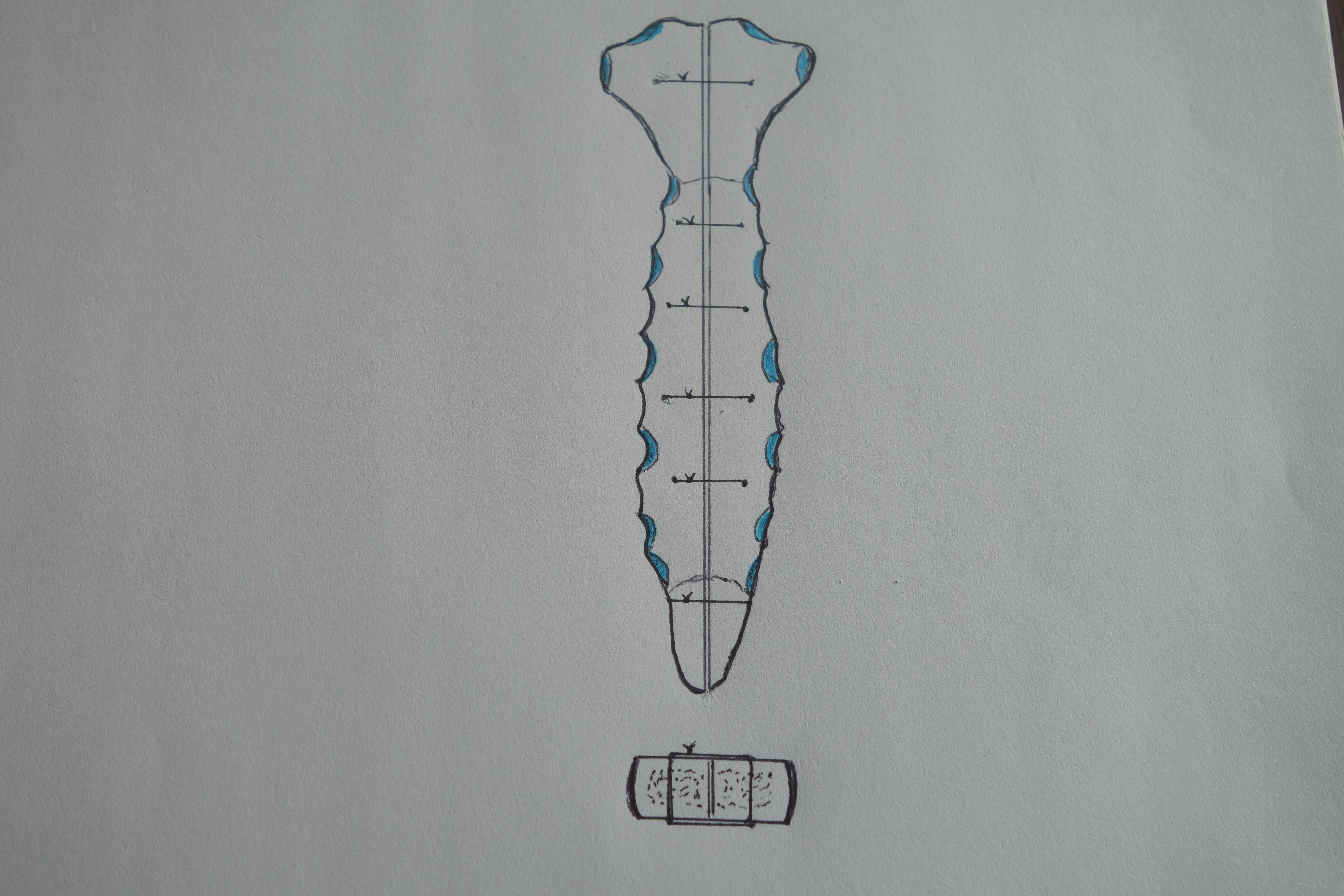 Classical closure of sternal opening
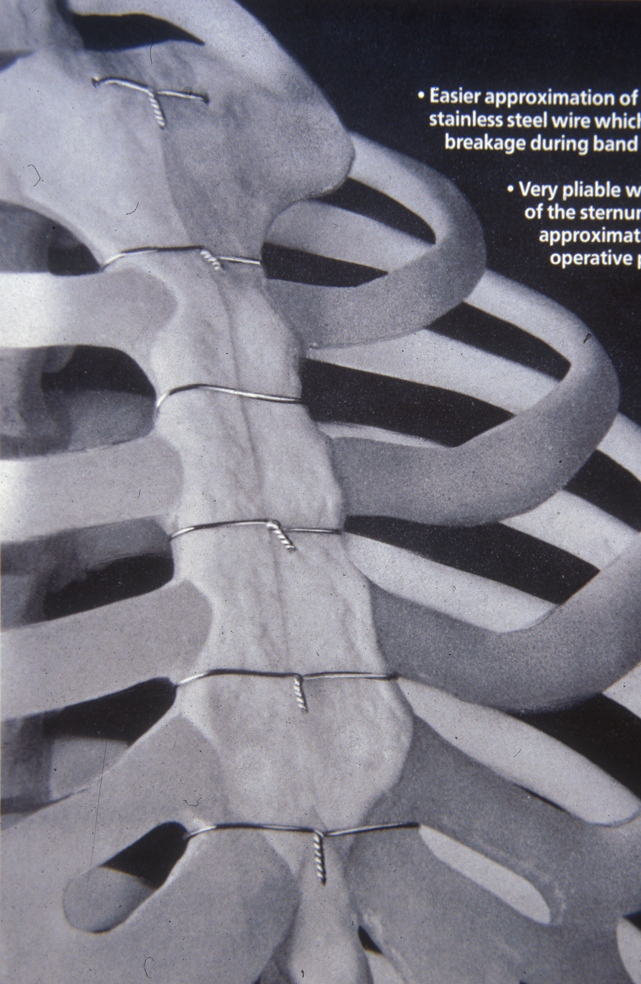 Blanchard, Hurni et al. EJCTS 1995; 9: 153-7
Surgical Site Infection
POST-OP WOUND INFECTIONS ( 4137 Pts 1981-1991)
 
                        
 Deep-sternal infection 6 Pts (1 no bact): 0.145  %  	
                                                         
2642 CABG,  1130 VR, 179 CABG + VR, 186 others = 4137 Pts
World literature deep sternal infection: 0.7 - 4 %
Blanchard, Hurni et al. EJCTS 1995; 9: 153-7
Valvular Surgery
Prosthetic Valve Insertion
Technique
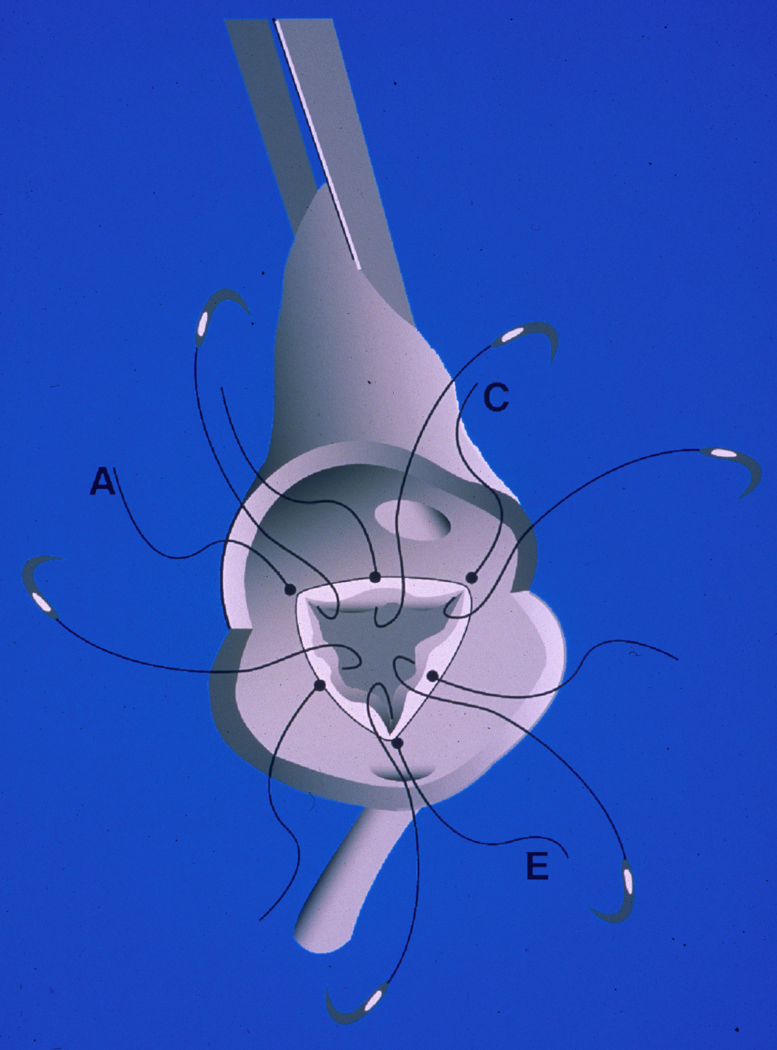 Ruchat et al. Ann Thorac Surg 1998; 65: 859-60
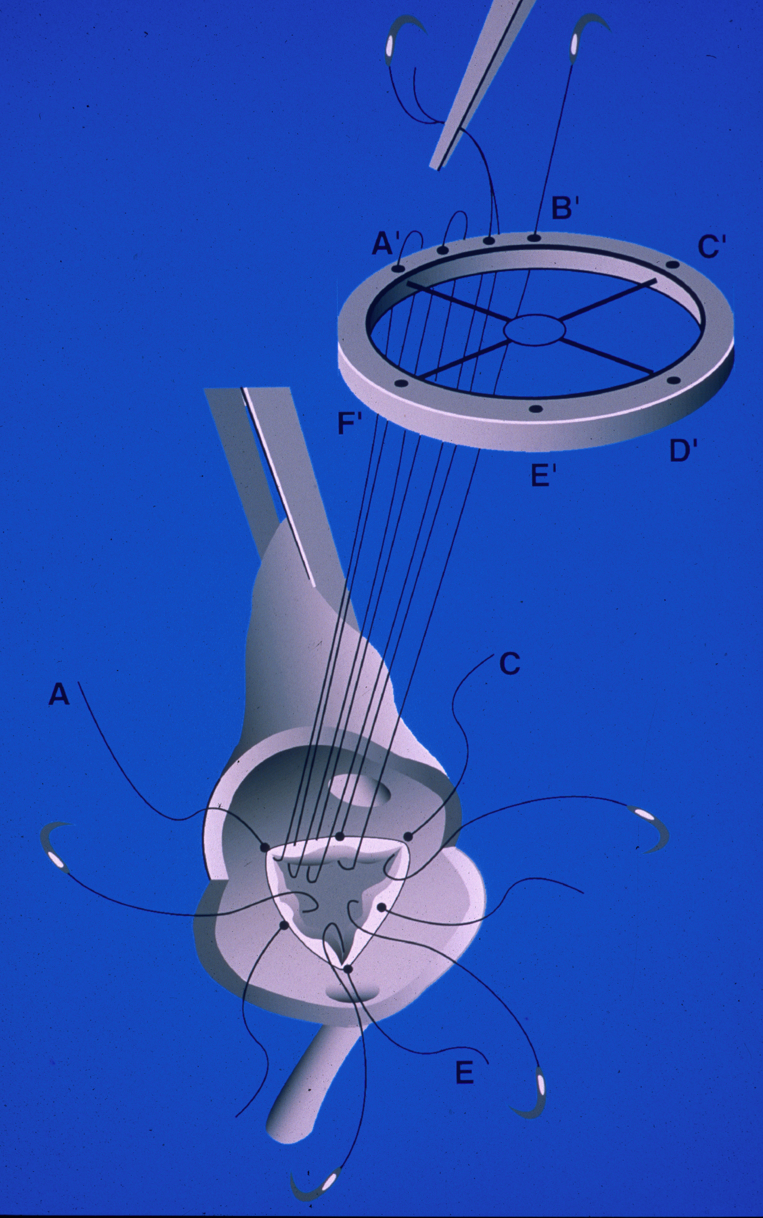 Ruchat et al. Ann Thorac Surg 1998; 65: 859-60
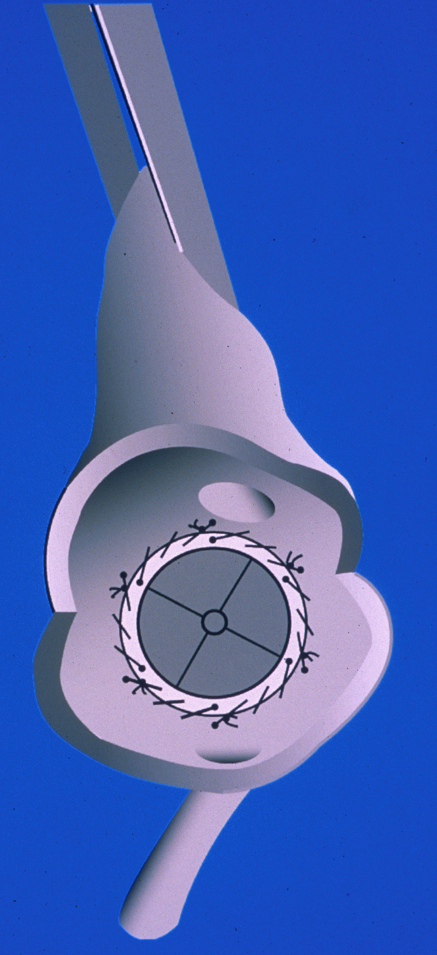 Ruchat et al. Ann Thorac Surg 1998; 65: 859-60
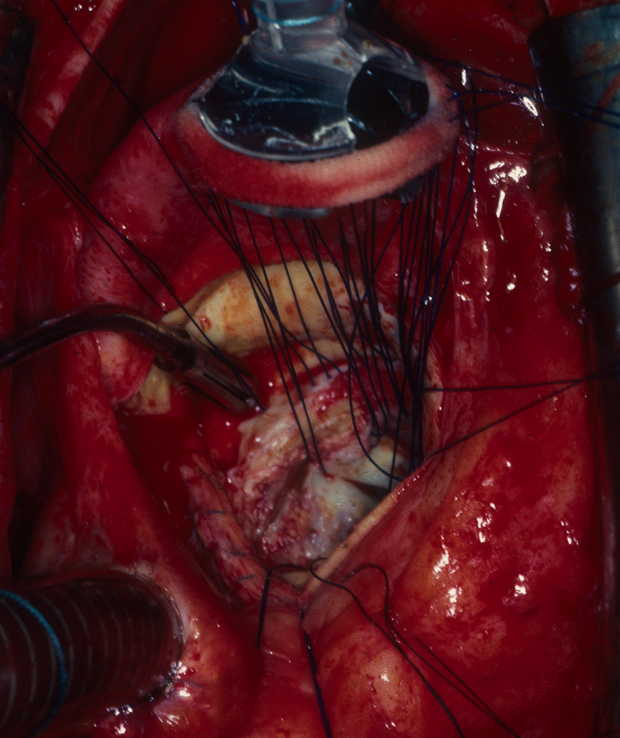 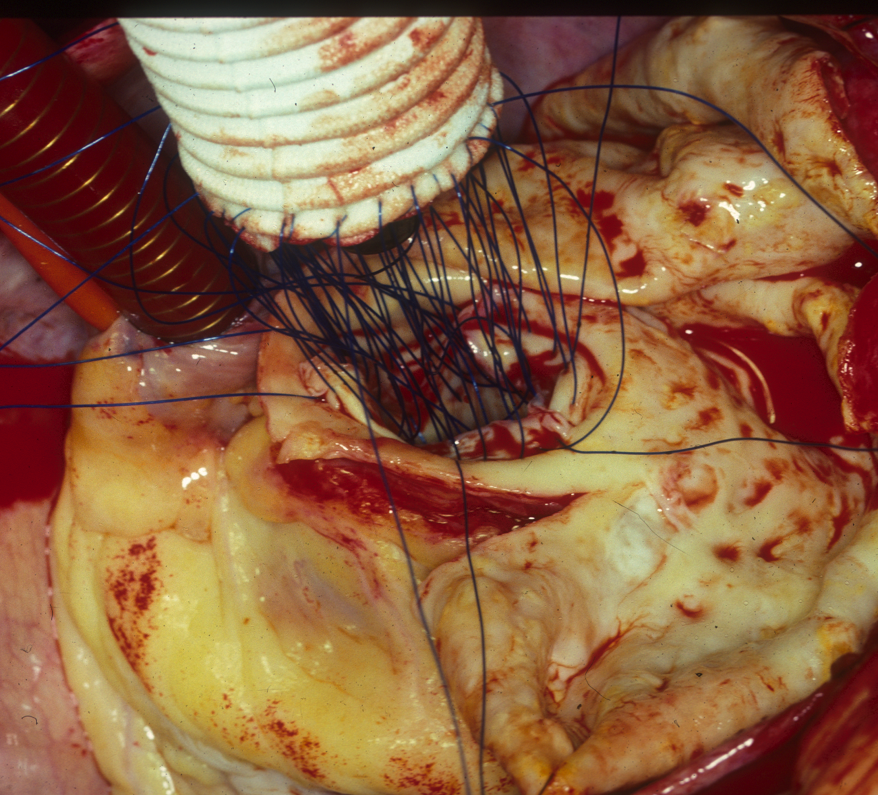 Meta-analysis of Perivalvular Leak
- Debetaz LF, Ruchat P, Hurni M, et al. 

St. Jude Medical valve prosthesis: an analysis of long-term outcome and prognostic factors.
J Thorac Cardiovasc Surg 1997;113:134-4.	

- Karpuz H, Jeanrenaud X, Hurni M, et al. 

Doppler echocardiographic assessment of the new ATS medical prosthetic valve in the aortic position.
Am J Card Imaging 1996;10:254-60.
Meta-analysis of Perivalvular Leak
Lausanne results
Retrospective 
    

prospective
1979-1984
Debétaz et al.  
( 3 Pts )                               ( St. Jude )                              

Karpuz et al. 1994-1996
( 0 Pts )                               ( ATS )

Total                                                               434  Pts     0.7 %
353  Pts     0.8 %


        80
Pts      0.0 %
World literature : perivalvular leak 2 - 4 %
Coronary Artery Bypass 
Surgery (CABG)
POLYARTERIOPATHIES
IN  CASE  OF PERIPH.  ART.  INSUFF. : 
Coronary lesions                       50 - 60 %
Cerebral art. lesions                  15 - 20 % 

CAUSE S OF DEATH :
Coronary                                     50 - 60 % 
CVA                                              10 - 15 %
Vascular diseases                              10 %
POLYARTERIOPATHIES
IN  CASE  OF  CORONARY  INSUFF. : 
- Cerebral art. lesions                  50 - 60 %
                                                Severe  15 %
- Periph. art. lesions                            20 %


IN  CASE  OF CEREBRAL VASC. INSUFF. :
- Coronary lesions                              40 % 
- Periph. art. lesions                           30 %
Coronary Surgery Technique
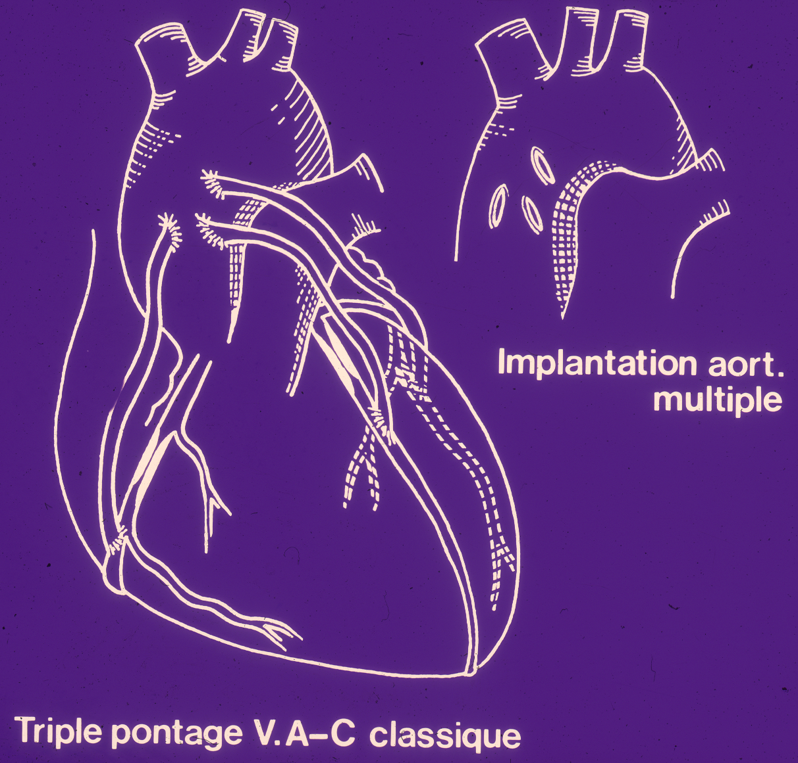 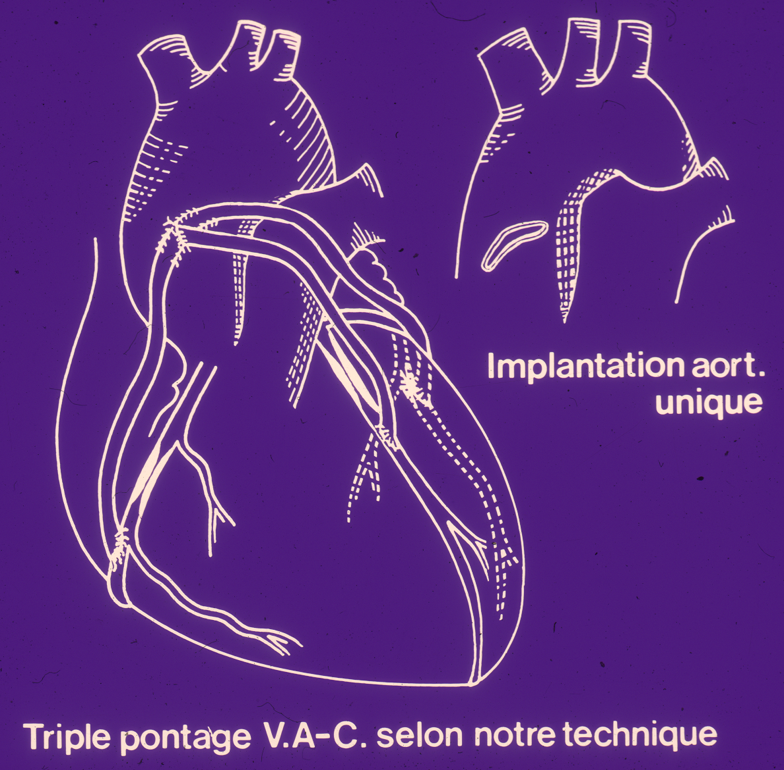 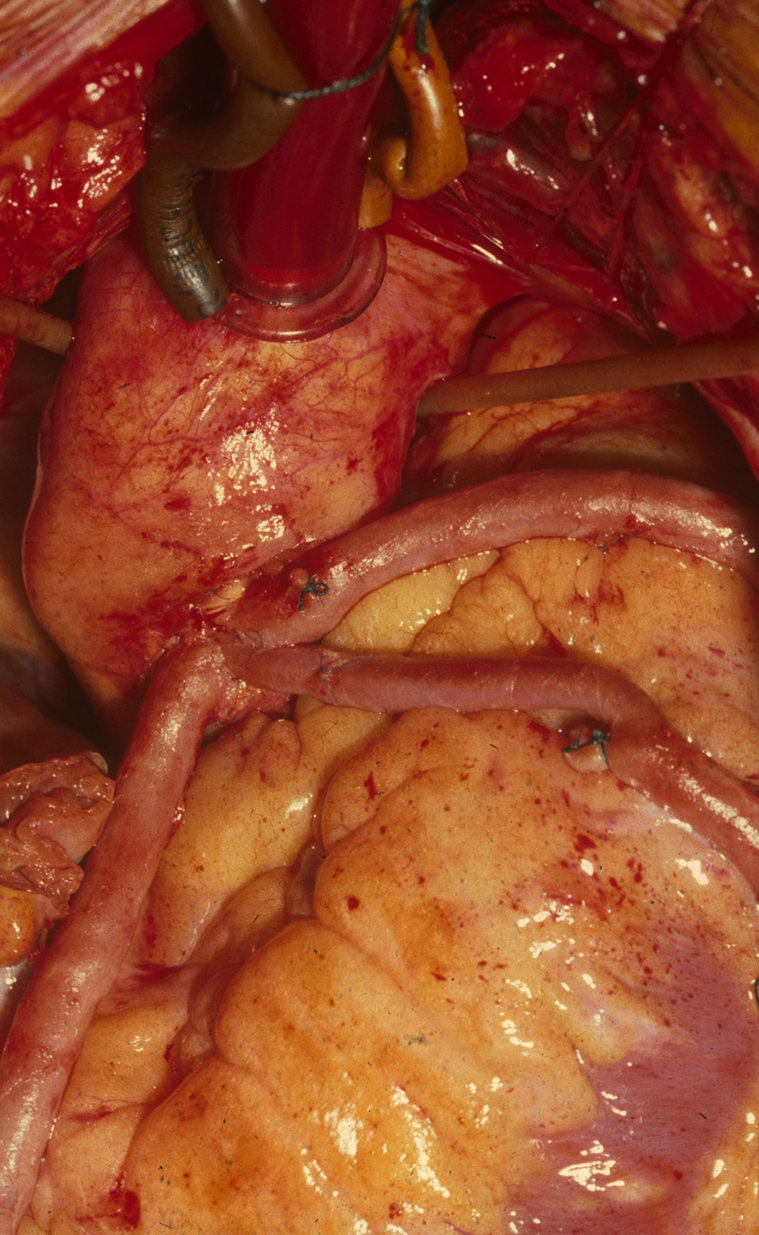 CORONARY  SURGERY
SINGLE AORTOTOMY FOR MULTIPLE CABG
                         ( 1978 - 1990 )

 2423 Pts ( CABG only, Reops, Unst.ang., LM, early MI, failed PTCA, LVAneur.,Post-necr. 
    VSD or Mit. Insuf.,AVR, MVR, Ect....)
 
Op. Mortality  ( Global )                     2.3  %
  ‘‘           ‘‘       ( CABG + EF > 50 % ) 0.5  %
 
Bleeding from Aortic Anastomosis  0.0  %
Aneur. Dilat. of Aortic Anast.             0.0  %
Coronary Surgery Results
Surgery vs Angioplasty  (PTCA) for LAD
LAD treated by ITA grafting. Vs PTCA
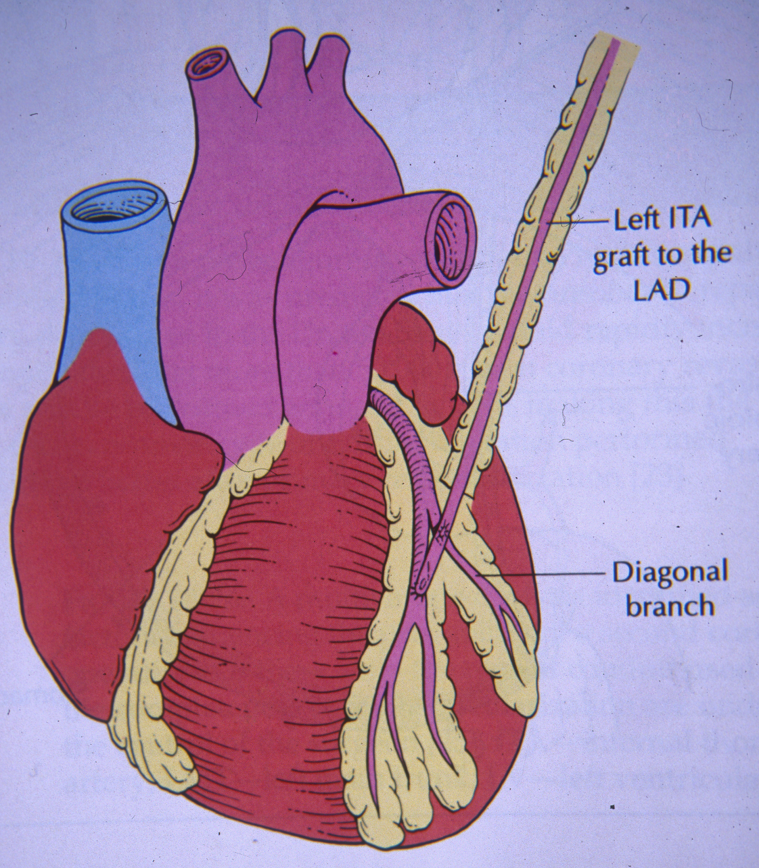 66 ITA on LAD, prospective
2 deaths at 5yrs ( 3 % )
MI    3 Pts ( 4.5 % )
68 PTCA, prospective
9 deaths at 5yrs ( 13 % )
MI   10 Pts (15 % )
Goy et al. Circulation 1999; 99: 3255-9
Coronary Surgery Results
Stent or Surgery
(SoS)
Prospective multicentric randomized study
CABG or PCI in multivessel disease
At 2-year follow-up :
CABG : 2 % of cardiac death
PCI : 8 % of cardiac death ( Percut. Coron. Interv. )
Lancet 2002; 360: 965-70
Heart Transplantation
(from 1987 to 1995)
Male: 70 patients     		Female: 10 patients
                          
		Age: 31-72 (mean age: 50)

Diagnosis: - Idiopathic cardiomyopathy  46 pts (57.5%)
	        - Ischemic             ,,                  32 pts (40.0%) 
	        - Others (valv.)      ,,                    2 pts (  2.5%)

Hospital mortality: 3 patients (3.75%)
Hosp. mort. world literature:  (8-10%)    
 
Survival at 12 years: 52 patients (65%)
Carotid Endarterectomy
(CEA)
General Population   1.4 :   1000
55  to   64  yrs          3    :   1000
75  -   84  yrs          15    :   1000
Incidence of Cerebrovascular Disease
1995  CH   Population:  7  millions
13’000
Strokes/yr ( 0.18 % )
85 % ischemic
15 % hemorragic
Loco-Regional Anesthesia
Superficial cervical block
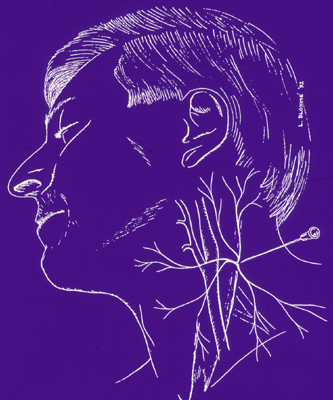 Loco-Regional Anesthesia
1st LRA CEA November 1st 1993
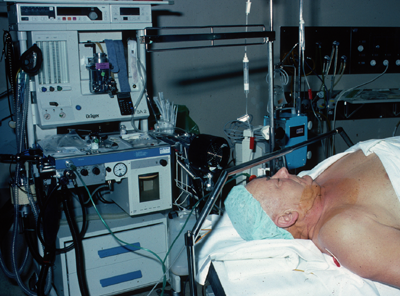 CEA under LRA
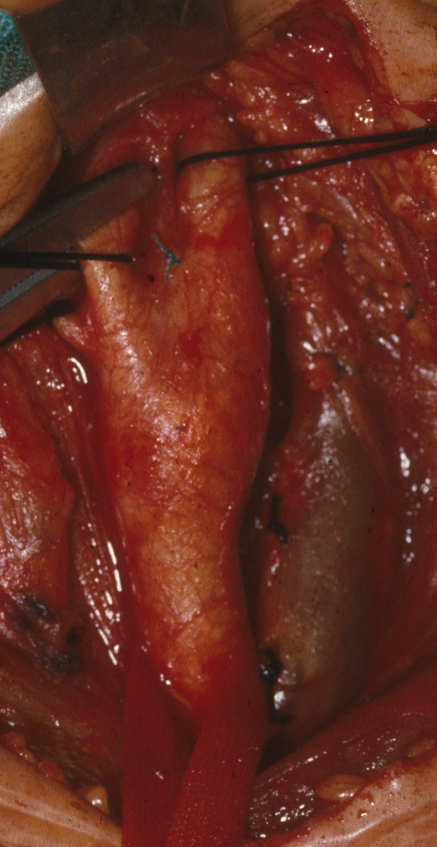 CEA under LRA
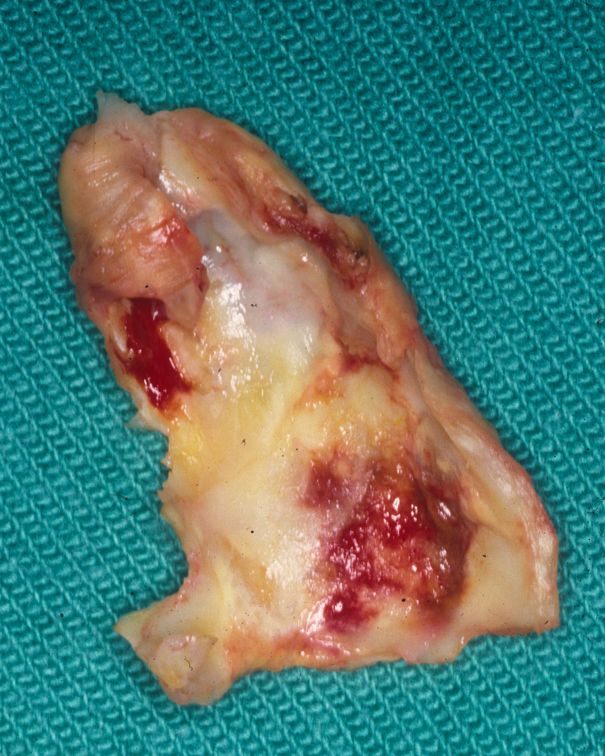 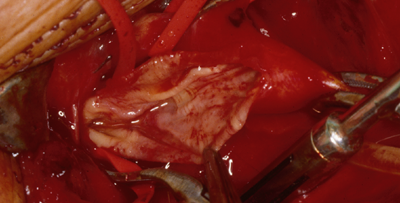 CEA under LRA
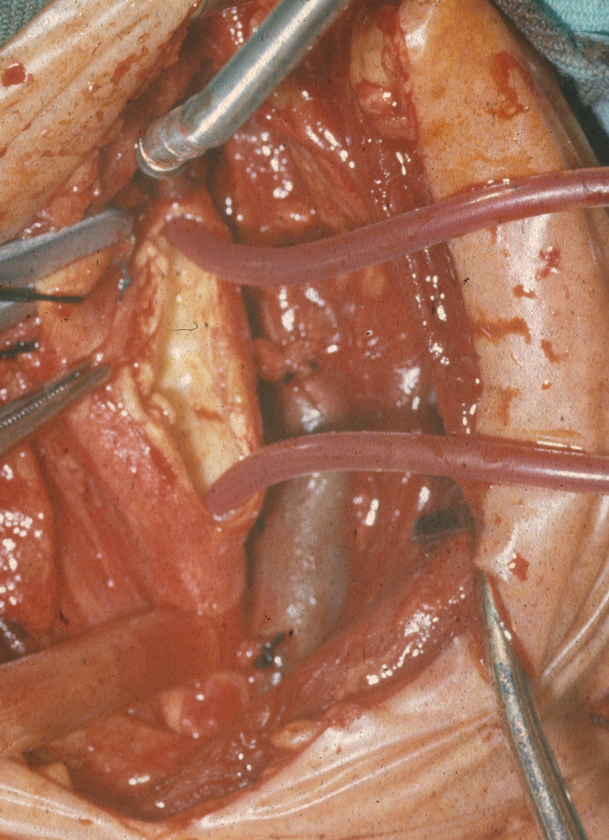 Shunting in 1.55 %
CEA with  direct 6-0 closure
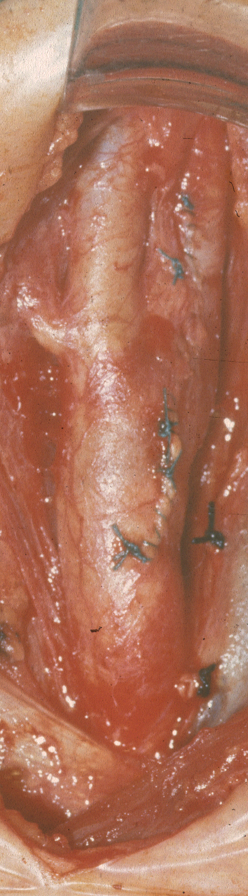 History of CEA in Lausanne
« Pioneer » time: Groupe I
January 1968 to December 1980
141 CEA
« Perseverance » time: Groupe II
276 CEA
January 1981 to October 31st 1993
« Golden quality » time: Group III
November 1993 to December 31st 2003
903 CEA
Demography
January 1968 to December 2003
1320 Carotid Endarterectomies
964 M (73 %)
356 F  (27 %)
Mean Age : 68 yrs (34 - 86)
CEA Incidence
Multicentric studies demonstrating
Superiority of CEA over med ttt
N = 1189
Results
Groupe II           Groupe III                                       276 Pts  	       903 Pts            P
<.001




 <.01
268 (97 %)

  19 (6.9 %)
    2 (0.7 %)

   21 (7.6 %)
14 (1.55 %)

  3 (0.33 %)
  1 (0.11 %)
  
  4 (0.44 %)
Shunt

Neuro morb
Neuro mort

Total
Conclusion
For better surgical results :
Acurate diagnosis
 Apropriate surgical indications
 Precise surgical technique
 Adequate post- operative care